人の目　×　AI　でレントゲンを読む
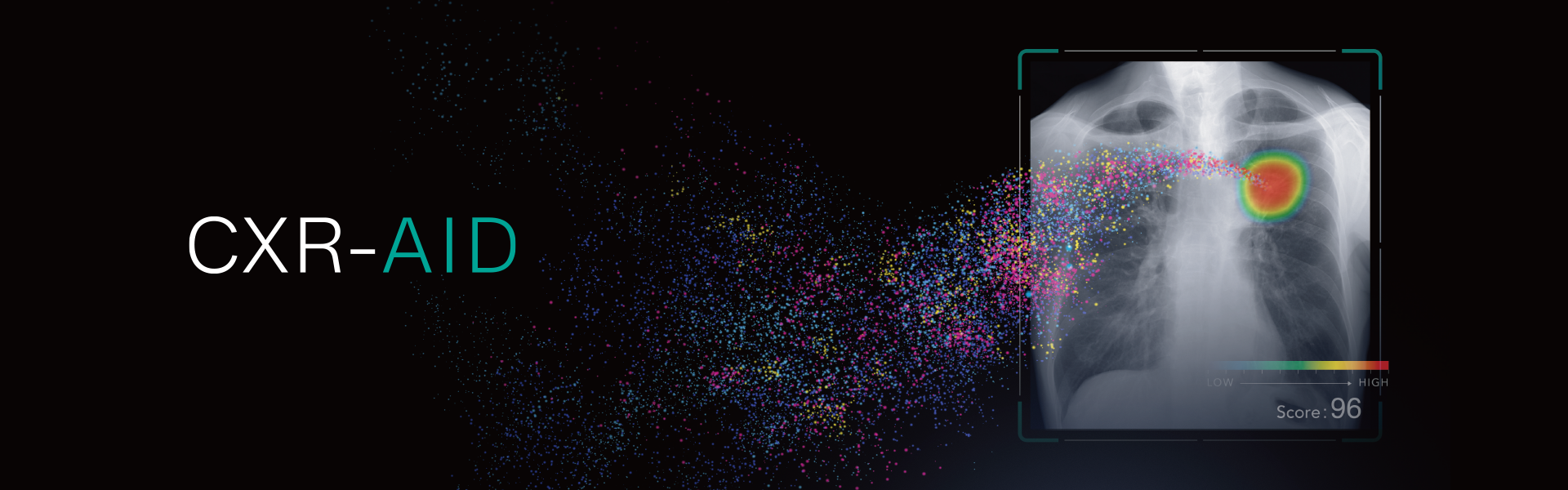 SEE　MORE　WITH　AI
さく内科クリニックの胸部レントゲンはAIが診断をアシストしています